演習4　組み合わせ
複数色の組み合わせを試してみましょう。
色と編み方の単位をセットで作ってみましょう。
いろいろ組み合わせて、オリジナルを作ってみましょう。
STEP1:準備
STEP2: 試してみよう　(複数色セット)
STEP3:もうひとつ、試してみよう　(同色ブロック)
STEP4:もっと、試してみよう　(ブロックの組み方)
最初の状態
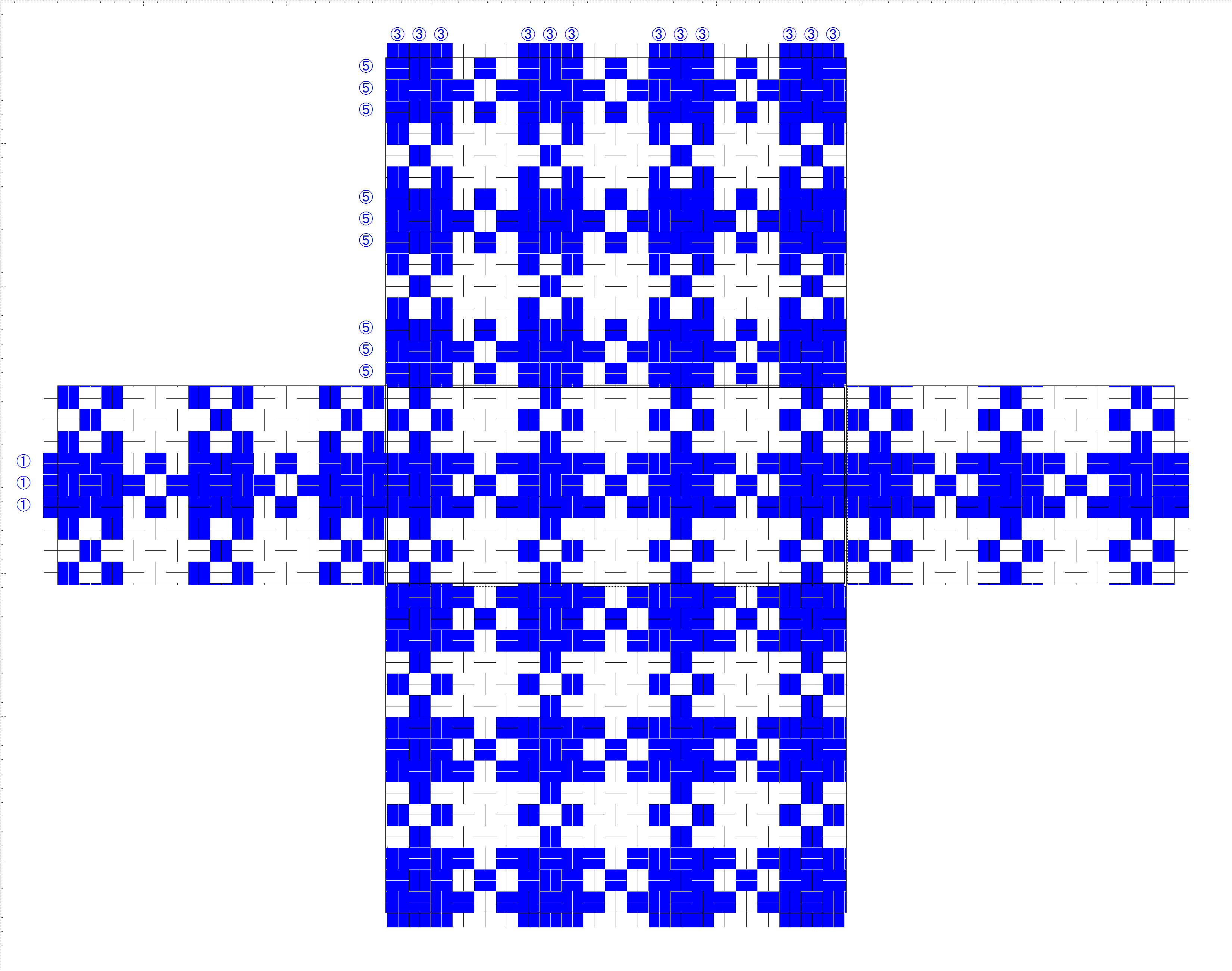 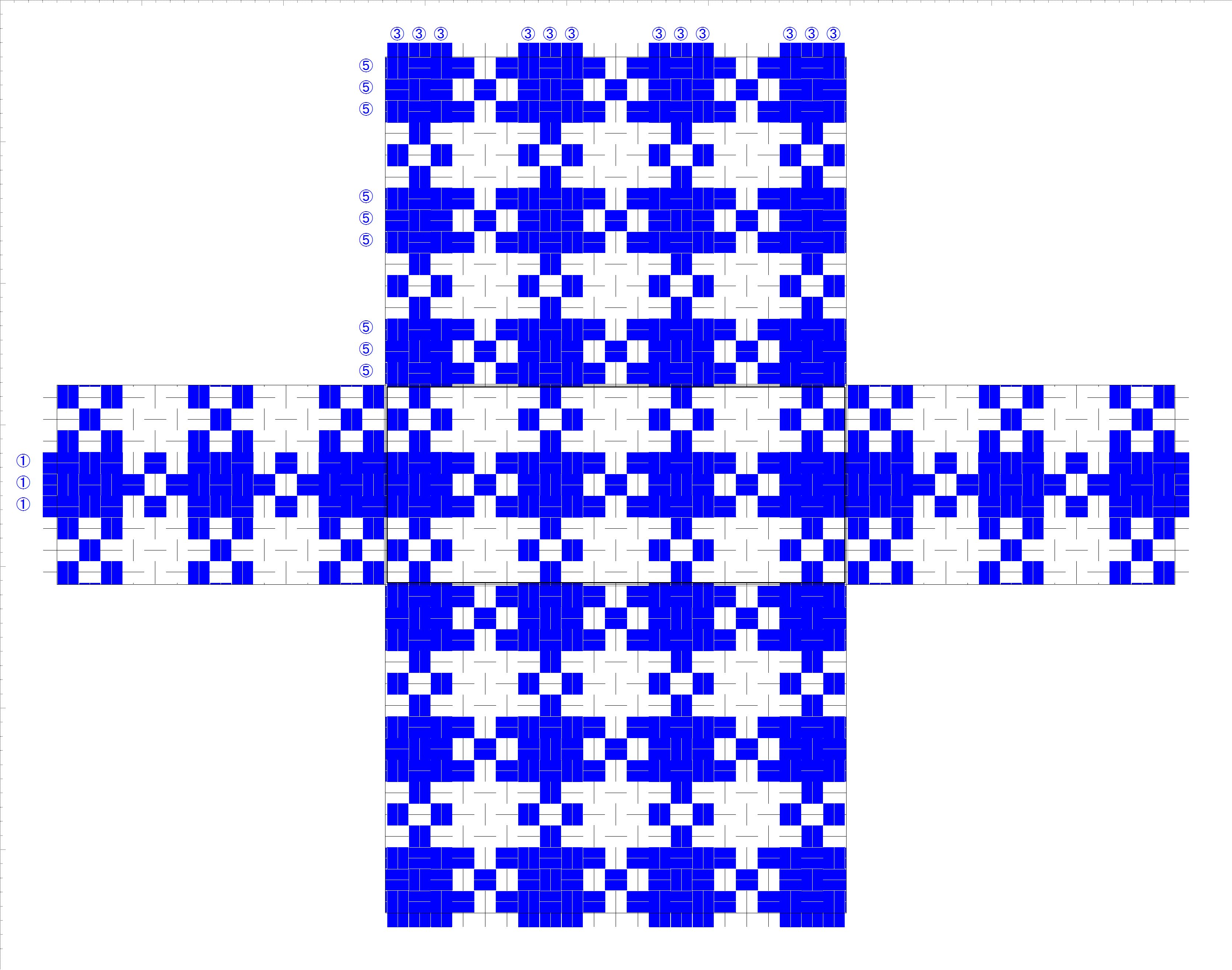 五の形
これを、ともに「五の形」にする
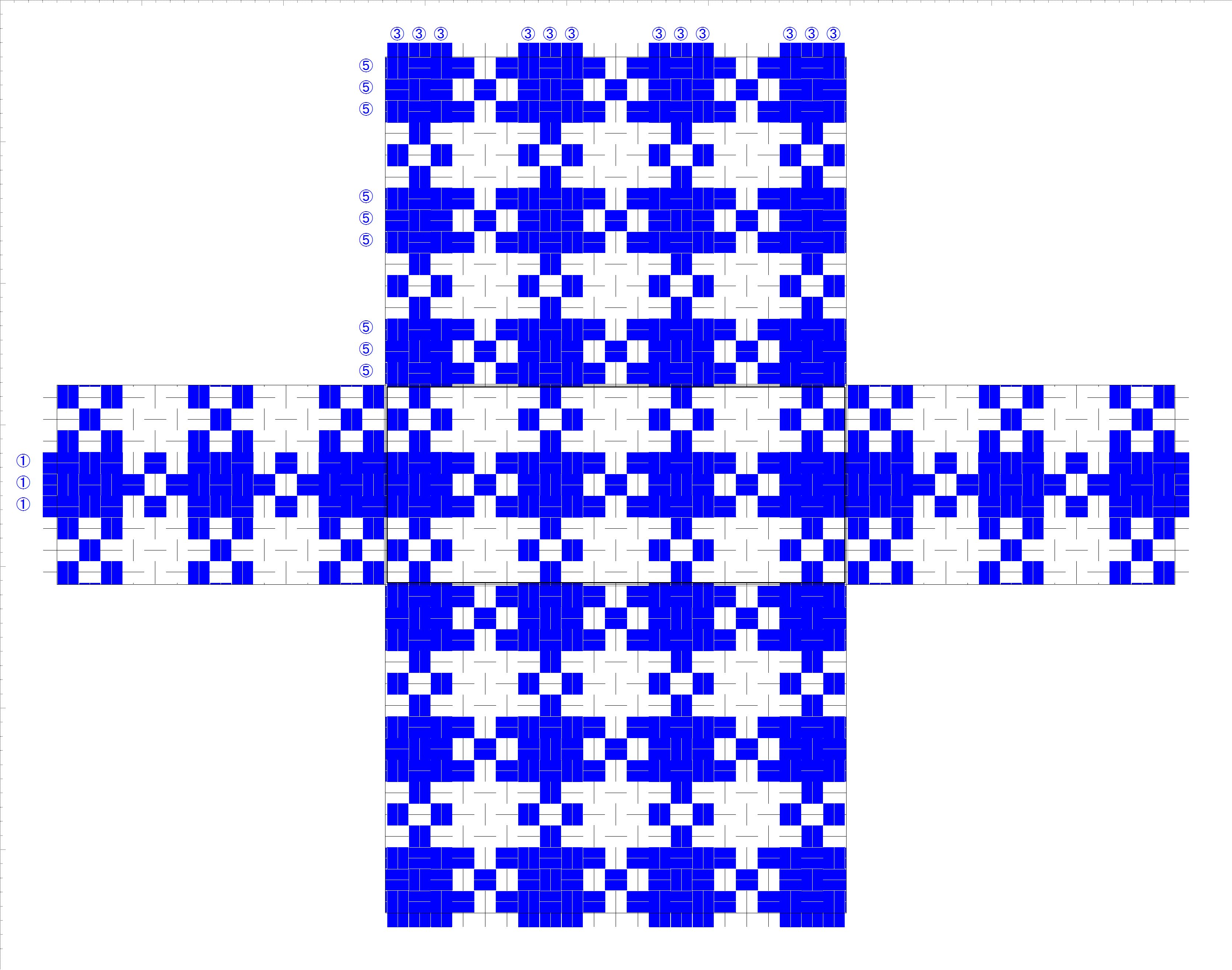 四の形
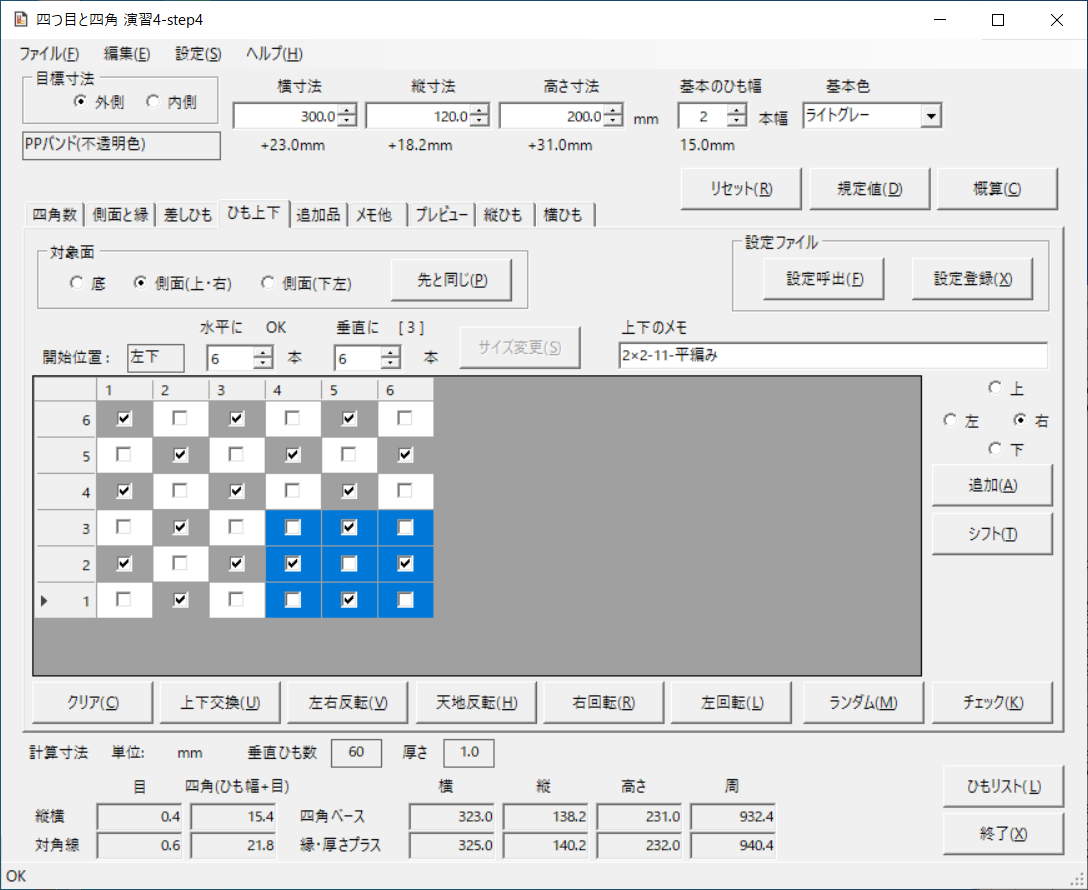 STEP5: 演習問題
お気に入りのデザインのかごがあれば、データで再現してみましょう。
いろいろなテクニックを組み合わせて、オリジナルなかごをデザインしてみましょう。
素敵なかごがデザインできたら、是非、見せてください。データはシェアすることもできます。
皆さんのデザインが楽しみです♡